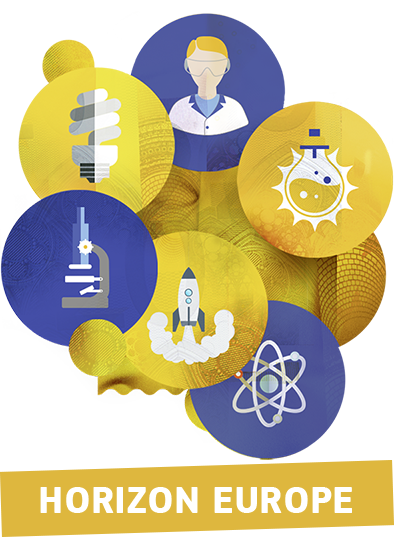 Horizon Europein a nutshell
The content of this presentation is preliminary and may be subject to change
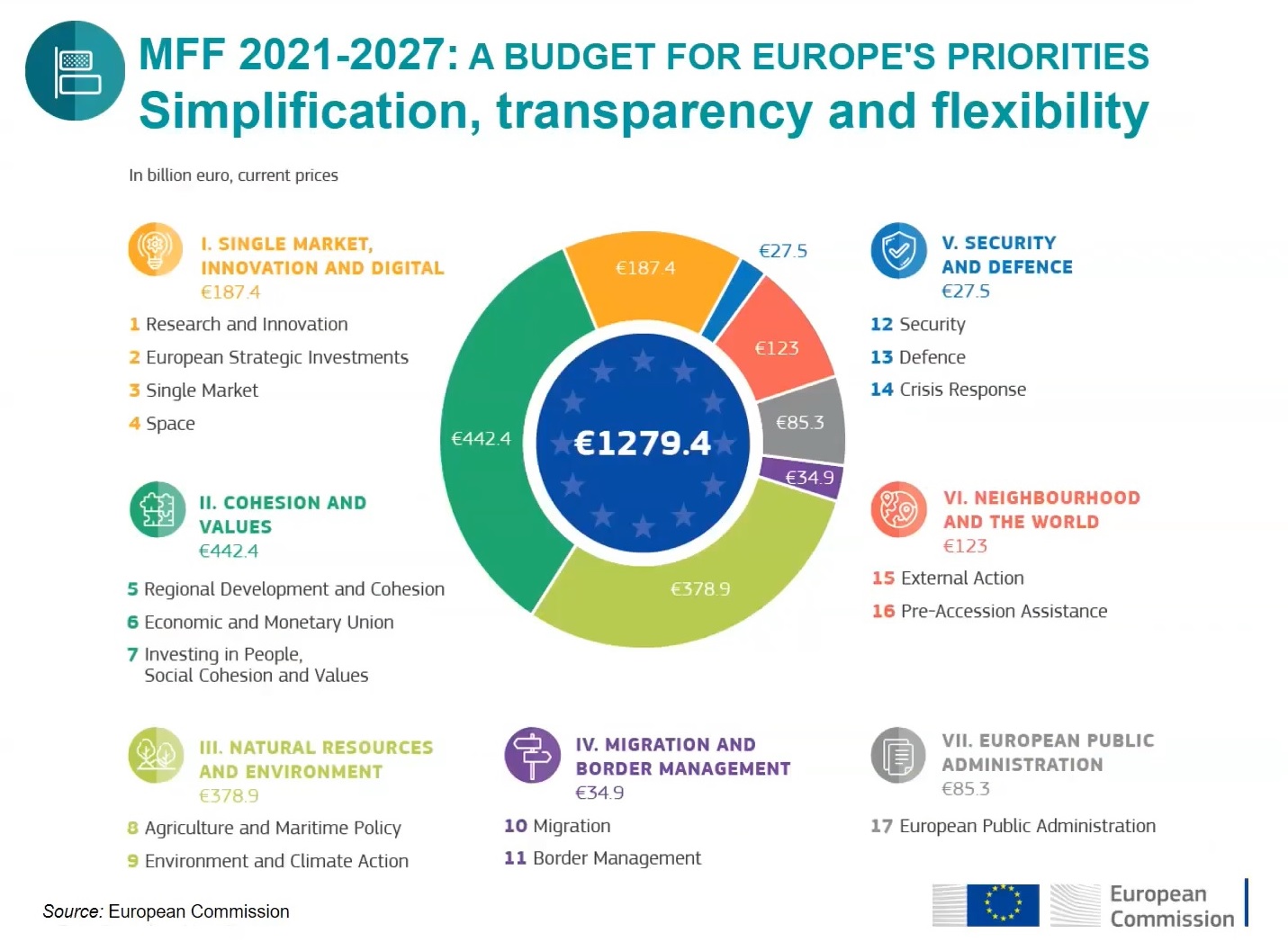 [Speaker Notes: Multiannual Financial Framework (MFF) 2021-2027]
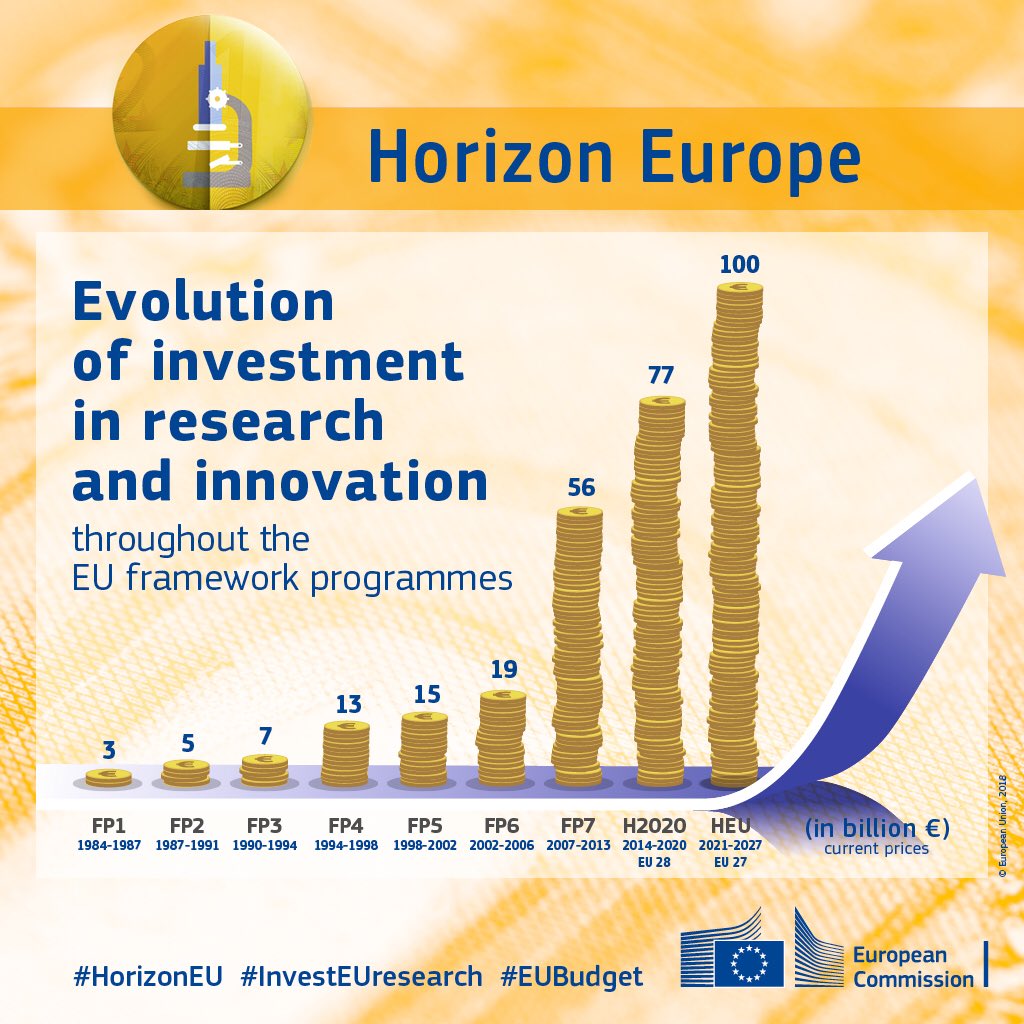 R&D in Europe
The European Union (EU) offers support to R&D projects in form of its "Framework Programme for Research and Innovation" 

With a budget of more than EUR 95 billion for 
Horizon Europe, it is the world's largest funding program for research and innovation.
95,5
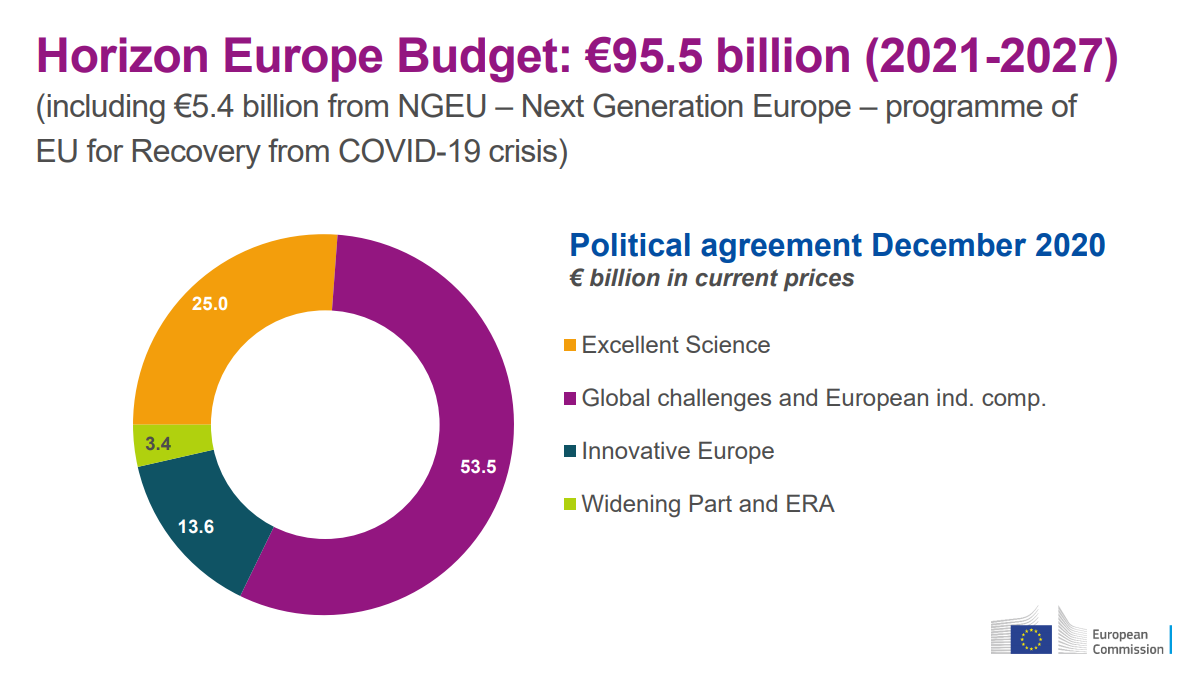 Horizon Europe - Structure
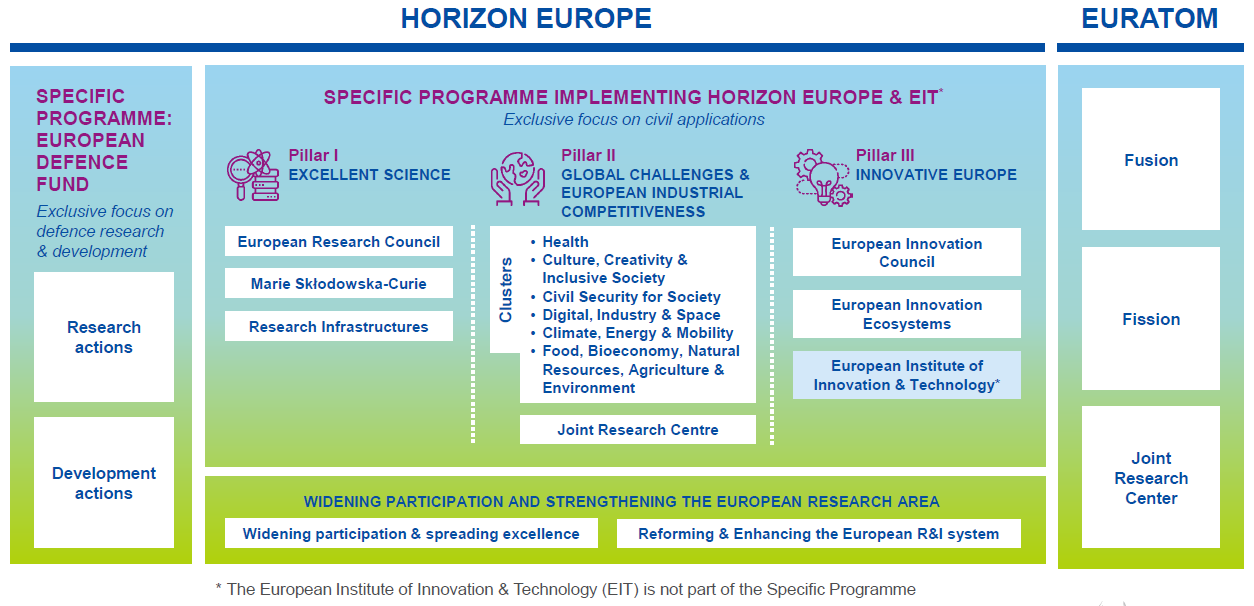 [Speaker Notes: Horizon Europe bestaat uit 3 pijlers (pillars) en enkele horizontale acties.

Pijler 1: Excellent Science
De Excellent Science pijler heeft als doel de wetenschap in Europa op topniveau te houden of te brengen. Daarnaast dragen de acties uit deze pijler bij om van Europa een aantrekkelijke locatie te maken voor ’s werelds beste onderzoekers. Europa wil onderzoekstalent aantrekken, ontwikkelen en toegang bieden tot de beste onderzoeksinfrastructuren.

Pijler 2: Global Challenges and European Industrial Competitiveness richt zich op de grote uitdagingen waar de EU en de wereld mee worstelen. Die zijn onder andere benoemd in de Sustainable Development Goals (SDGs).
Brede samenwerking tussen partijen uit verschillende sectoren (onderzoek- en onderwijsinstellingen, industrie, NGOs, en meer) is nodig om de omvang en complexiteit van deze problemen aan te pakken. 

Pijler 3: Innovative Europe
De derde pijler van Horizon Europe is gericht op innovatie om het concurrentievermogen van de EU te versterken.

Horizontale acties
Om de Europese Onderzoeksruimte (ERA) te versterken zet Horizon Europe via horizontale acties diverse instrumenten in gericht op verbreding van excellentie in Europa en hervormingen van nationale onderzoeks- en innovatiesystemen. 

EURATOM: Budget for years 2021-27= €1.981 billion
Objective
Research and training activities to reduce risks in nuclear safety and security, development of safe nuclear technologies and optimal radiation protection.
Key novelties
●Increased focus on non-power applications of radiation (medical, industrial, space)
●Opening mobility opportunities for nuclear researchers through inclusion in Marie Skłodowska-Curie Actions

EUROPEAN DEFENCE FUND
Het nieuwe EDF zal gezamenlijke acties en grens­overschrijdende samen­werking in de hele EU ondersteunen, en dat in elke fase van de industriële cyclus met betrekking tot defensie­producten en -technologieën. Het programma wordt zo opgezet dat defensie-industrie van ongeacht welke omvang – inclusief kleine en middelgrote ondernemingen en midcap-ondernemingen – uit de hele EU kan deelnemen, hetgeen de toeleverings- en waardeketens op defensiegebied zal versterken en verbeteren.
Voor het eerst zal rekening worden gehouden met ethische overwegingen: acties in het kader van het fonds zullen door de Commissie worden onderworpen aan een ethische beoordeling.
Het fonds zal € 7 953 000 000 (in lopende prijzen) toegewezen krijgen. 
Binnen dat budget zal € 2 651 000 000 worden uitgetrokken voor onderzoek en € 5 302 000 000 voor ontwikkelingsacties. 
Om de samenhang met het MFK en de daaraan gerelateerde programma's te verzekeren, werd besloten dat het EDF dezelfde looptijd als het MFK krijgt: van 1 januari 2021 tot en met 31 december 2027.]
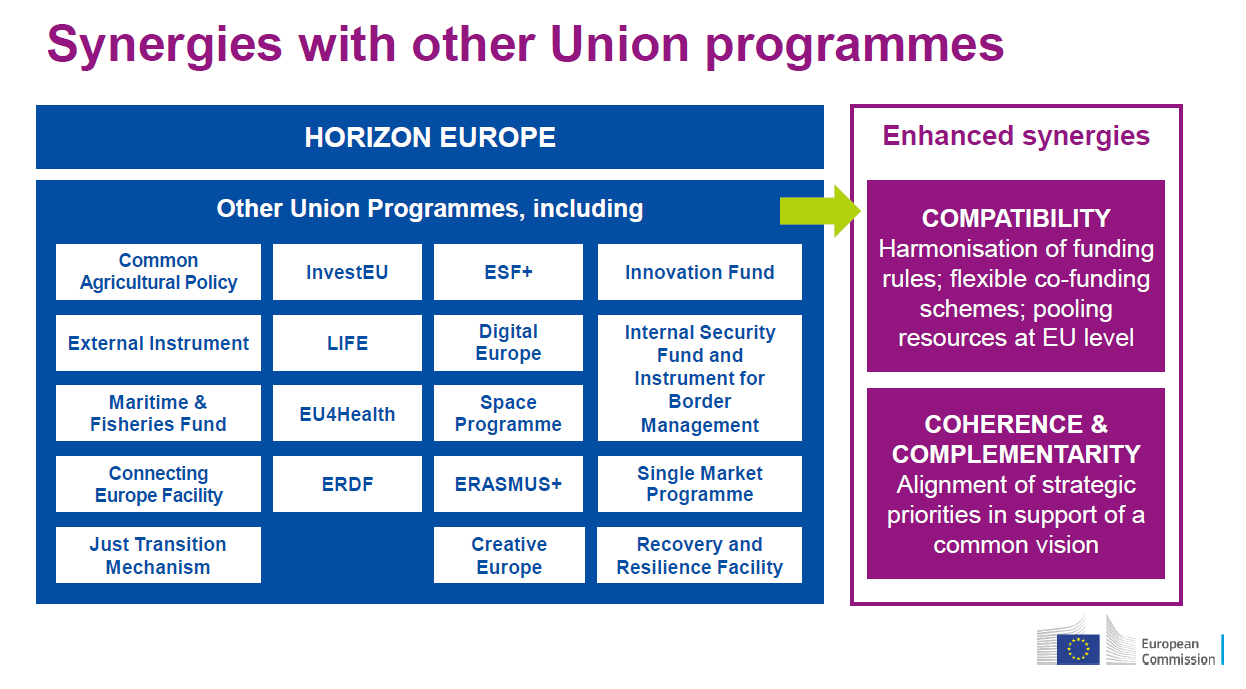 More information on these programmes can be found on www.eufundingoverview.be
Pillar 1 – Excellent Science
Budget 2021 - 2027
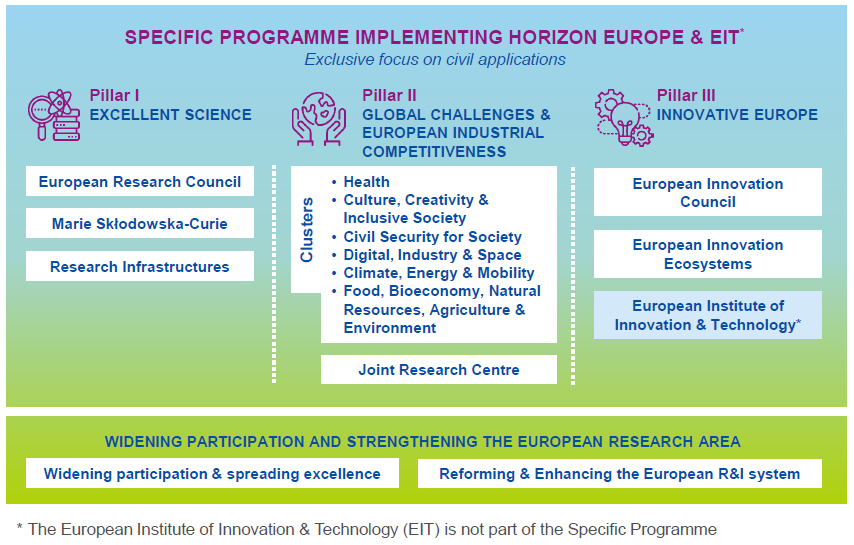 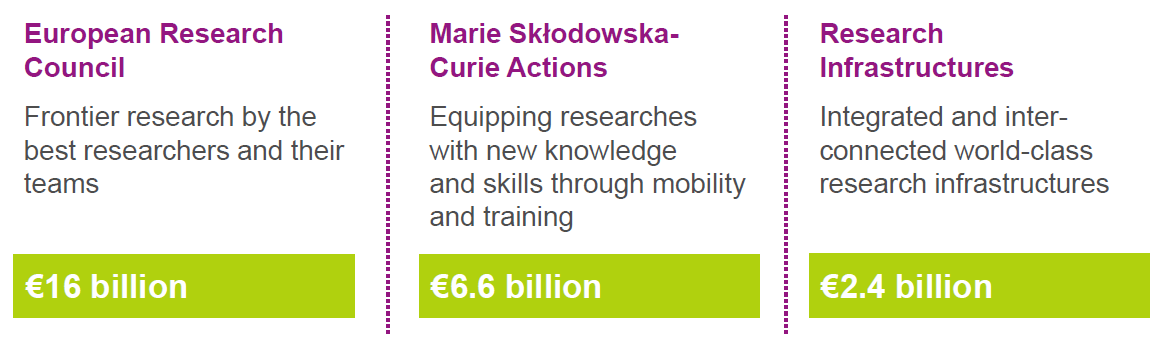 €25bn
[Speaker Notes: Pijler 1: Excellent Science
De Excellent Science pijler heeft als doel de wetenschap in Europa op topniveau te houden of te brengen. Daarnaast dragen de acties uit deze pijler bij om van Europa een aantrekkelijke locatie te maken voor ’s werelds beste onderzoekers. Europa wil onderzoekstalent aantrekken, ontwikkelen en toegang bieden tot de beste onderzoeksinfrastructuren.]
~€1.897 bn
2021
Pillar 1 – Excellent Science
European Research Council (ERC)
Three calls for proposals in 2021 work programme
Starting grants 
Researchers with 2-7 years of experience after PhD
up to € 1.5 M (+€ 1 M)
up to 5 years 
Consolidator grants
Researchers with 7-12 years of experience after PhD
up to € 2 M (+€ 1 M)
up to 5 years 
Advanced grants
Researchers with 10-year significant research achievements track-record
up to € 2.5 M (+€ 1 M)
up to 5 years
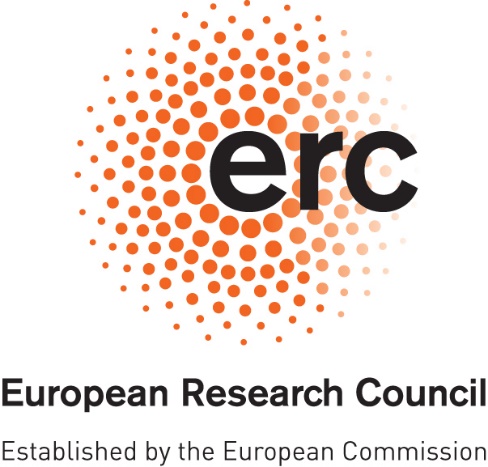 Pillar 1 – Excellent Science
European Research Council (ERC)
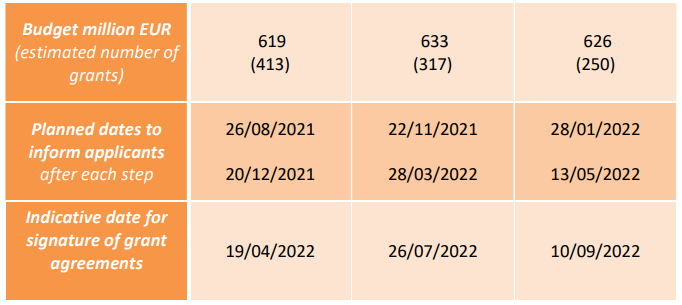 Source: ERC work programme 2021
~€1.66 bn
2021/22
Pillar 1 – Excellent Science
Marie Skłodowska-Curie Actions (MSCA)
Five actions under 2021-2022 work programme

Doctoral Networks: networks training doctoral candidates, in and outside academia 
Postdoctoral Fellowships: support to postdoctoral researchers
Staff Exchanges: support to any type of research (-related) staff
Cofund: co-funding doctoral and postdoctoral training programmes
MSCA and Citizens: public outreach events
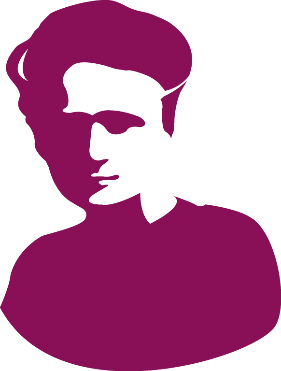 ~€587M
2021/22
Pillar 1 – Excellent Science
Research Infrastructures (RI)
Five destinations under 2021-2022 work programme 
Developing, consolidating and optimising European RIs landscape, maintaining global leadership (3 calls, 8 topics)
Enabling an operational, open and FAIR EOSC system (2 calls, 11 topics)
RI services to support health research, accelerate the green and digital transformation, and advance frontier knowledge (3 calls, 9 topics)
Next generation of scientific instrumentation, tools and methods and advanced digital solutions (2 calls, 2 topics)
Network connectivity in Research and Education – Enabling collaboration without boundaries (1 call, 1 topic)
Other actions not subject to calls for proposals
Pillar 2 – Global Challenges and European Industrial Competitivness
Budget 2021 - 2027
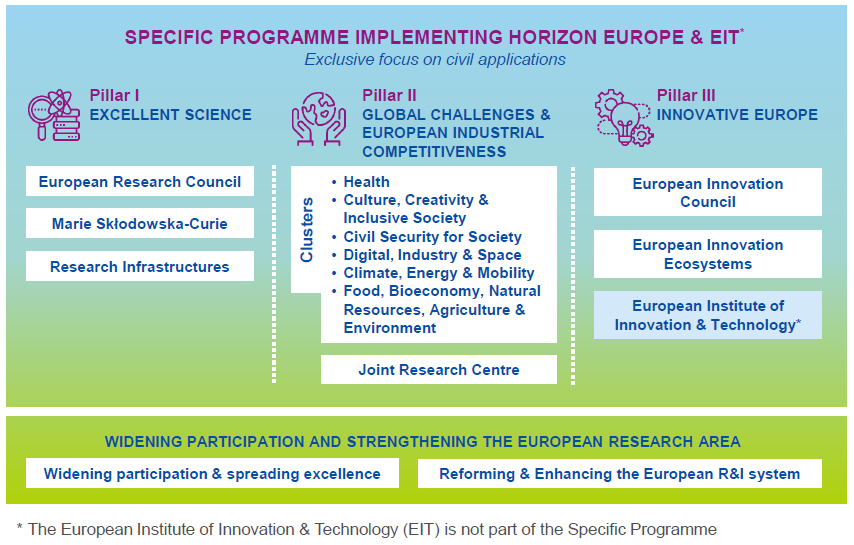 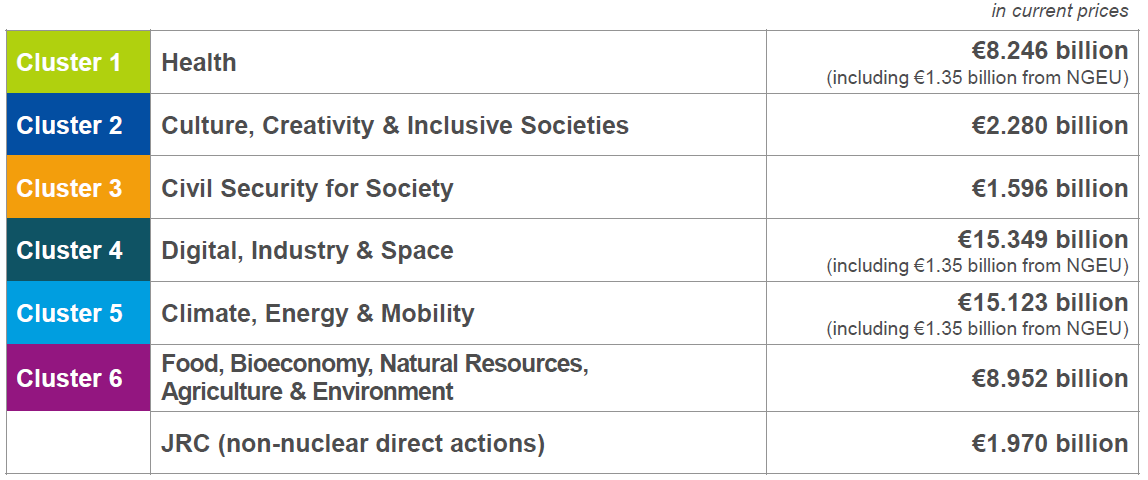 €53.5bn
[Speaker Notes: Pijler 2 richt zich op de grote uitdagingen waar de EU en de wereld mee worstelen. Die zijn onder andere benoemd in de Sustainable Development Goals (SDGs).
Brede samenwerking tussen partijen uit verschillende sectoren (onderzoek- en onderwijsinstellingen, industrie, NGOs, en meer) is nodig om de omvang en complexiteit van deze problemen aan te pakken. Denk daarbij aan gezondheid en welzijn voor iedereen, een digitale economie, oplossingen voor klimaatveranderingen, transitie naar een circulaire economie en het voedselprobleem. Dat alles moet ook leiden tot een sterke Europese industriesector en meer werkgelegenheid.

Activiteiten binnen pijler 2 zijn gericht op excellentie en maatschappelijke impact. Aanvragers binnen deze pijler zijn vaak consortia van meerdere publieke en private partijen (onderzoekers van universiteiten en bedrijven, fabrikanten, eindgebruikers, etc.). Alle betrokken partijen brengen via multidisciplinaire samenwerking zowel inhoudelijke als technologische kennis bij elkaar.

Het Joint Research Centre (JRC) is in pijler 2 ondergebracht. Het JRC is de interne wetenschappelijke dienst van de EC, die de beleidsvorming van de EU ondersteunt met onafhankelijk, goed onderbouwd wetenschappelijk advies.]
~€1.87 bn
2021/22
Pillar 2 – Cluster 1 - Health
Topics 

“Health throughout the life course”, including matters such as healthy ageing, infant and child health, and mental health in adolescents
“Environmental and social health determinants” like pollution, poverty, and occupational health
“Non-communicable and rare diseases” 
“Infectious diseases, including poverty-related and neglected diseases” 
“Tools, technologies and digital solutions for health and care, including personalised medicine” 
“Health care systems” addressing how public health services
Union policy priorities

Healthy citizens in a rapidly changing society 
Healthy and health-promoting living and working environments; 
Effective health services to tackle diseases and reduce the burden of diseases; 
Improved access to innovative, sustainable and high-quality health care 
Unlocking the full potential of new tools, technologies and digital solutions for a healthy society 
A sustainable and globally competitive health-related EU industry
Aim 

To promote and protect human health and well-being, 
Prevent diseases and decrease the burden of diseases and disabilities on people and communities, 
Support the transformation of health care systems 
Foster an innovative, sustainable and globally competitive European health industry
[Speaker Notes: Zomer 2019 = start met opzet Strategic Plan -> Workprogramme -> calls -> call topics]
~€0.42 bn
2021/22
Pillar 2 – Cluster 2 - Culture, Creativity and Inclusive Society
Topics 

“Democracy and governance,” including populism, journalistic standards, cultural identity, social media, and justice systems
“Cultural heritage” and the Cultural and Creative Industries
“Social and economic transformations” including education and training, sustainability, tax and social security, and affordable housing
Union policy priorities

Enhanced democracy and governance
Better approaches to tackling political extremism and polarisation
Reversing socio-economic and gender inequalities
Improved understanding of societal -including political, ethical and economic - effects of technological advancements and the impact of drivers of change
A novel growth model
Increased use of evidence-based strategies in the management of mobility and migration and the integration of migrants in European society;
Better valorisation of European cultural heritage
Aim 

To enhance democratic governance and citizens participation,
To Safeguard and promote cultural heritage, 
To respond to social, economic, technological and cultural transformations.
Expand civic engagement, boosting transparency, accountability, inclusiveness and legitimacy of governance, improving levels of trust and tackling political extremism.
Promote better access and engagement with cultural heritage and improve its protection, enhancement and restoration.
2021 calls 
opening 15th April 2021
deadline 1st Sept 2021

2022 calls
opening 20th Jan 2022 
deadline 20th April 2022
~€0.4 bn
2021/22
Pillar 2 – Cluster 3 - Civil security for Society
Topics 

“Disaster-resilient societies” including tools for first responders and tools to prevent, manage and reduce disaster risk
“Protection and security” including tools for emergency services, analysis of crossbordercrime, radicalisation and fraud
“Cybersecurity”
Union policy priorities

Improved disaster risk management and societal resilience
Improved management of EU external borders
Better protection of public spaces
Improved security and resilience of infrastructure and vital societal functions
Improved maritime security
More effective fight against crime and terrorism
Increased cybersecurity
Aim 

To protect the EU and its citizens from the threats posed by crime and terrorism (including in the cyber environment) and from the impacts of natural and man-made disasters.
2021 calls 
opening 15th April 2021
deadline 8th Sept 2021

2022 calls
opening 15th March 2022 
deadline 8th Sept 2022
~€3.4 bn
2021/22
Pillar 2 – Cluster 4 - Digital, Industry and Space
Topics 

“Manufacturing technologies” such as biotech production, additive manufacturing, intelligent robotics, AI, sensor technologies, advanced batteries and hydrogen
“Key digital technologies,” such as nanoelectronics and photonics
“Emerging enabling technologies”
“Advanced materials” 
“Artificial intelligence and robotics”
“Next Generation Internet”, 5G and the services they might support,
“Advanced Computing and Big Data” including High Performance Computing (HPC)
“Circular Industries,”
“Low-carbon and clean industries” including process technologies, conversion technologies, electrification and unconventional energy sources within industrial plants
“Space, including Earth Observation,” including satellite programmes like Galileo, EGNOS and Copernicus; Space Situational Awareness, secure satellite comms
Union policy priorities

More appealing and creative jobs in Europe
Increased autonomy in critical raw materials
Increased industrial leadership in key enabling and digital technologies and uptake of new technologies
Climate-neutral, circular and clean EU industries
Increased inclusiveness
Aim 

To advance key enabling, digital and space technologies, underpinning the transformation of our economy and society,
To support the digitisation and transformation of European industry 
To contribute to growing a low-carbon, circular and clean industry
To address the challenges European industry is facing
2021 calls 
opening 15th April 2021 and May 6th deadlines 15th July, + 7, 8 and 29th Sept 2021
~€2.8 bn
2021/22
Pillar 2 – Cluster 5 - Climate, Energy and Mobility
Topics 

“Climate science and solutions”
“Energy supply”
“Energy systems and grids”
“Buildings and industrial facilities in energy transition”
“Communities and cities,” including decarbonisation, urban planning, and quality of lifeforcitizens
“Industrial competitiveness in transport,” including vehicle design and on-board systems, as well as new materials and construction methods
“Clean, safe and accessible transport and mobility” including electrification of all modes of transport, batteries, fuel cells, and hybrid fuel technologies, sustainable fuels, and analysis of mobility patterns
“Smart mobility” including digital traffic management, air traffic control, railway automation, and smart shipping,
“Energy storage” including liquid and gaseous renewable fuels, batteries, and hydrogen
Union policy priorities

Contribute to developing low-carbon and competitive transport solutions across all modes
Advanced climate science and solutions; 
Novel competitive cross-sectoral solutions for decarbonisation
A novel energy system
New demand side solutions to decarbonise the energy and transport systems
Reduction of greenhouse gas emissions;
Increased adaptation of production systems
Reinforced bio-economy
Aim 

To fight climate change while improving the competitiveness of the energy and transport industries as well as the quality of the services that these sectors bring to society.
Establishing a better understanding of the causes, evolution, risks, impacts and opportunities of climate change,
Making energy and mobility systems more climate-and environment-friendly, smarter, safer, and more resilient, inclusive, competitive and efficient.
2021 calls 
opening 15th April 2021 
deadlines 26th Aug, 7th Sept 2021 and 19th October 2021
~€1.7 bn 2021/22
Pillar 2 – Cluster 6 – Food, Bio-economy, Natural Resources, Agriculture and Environment
Topics 

“Environmental observation” including open data, monitoring of biodiversity, and the Global Earth Observation System of Systems of the Group of Earth Observations
“Biodiversity and natural resources” including terrestrial, freshwater and marine ecosystems and ecotoxicology of compounds and new pollutants
“Agriculture, forestry, and rural areas,” including antimicrobial resistance and agrochemical hazards, as well as digital innovations in farming and forestry such as AI, robotics, precision farming and remote sensing
“Seas, oceans and inland waters” including environmental protection, the blue economy, and the role of seas in migration
“Food systems” including healthy diets, personalised nutrition for vulnerable groups, consumer behaviour, and environmental sustainability
“Bio-based innovation systems in the EU bioeconomy,” including sustainable biomass sourcing and bio-based materials
“Circular systems” including cities and the use of water resources”
Union policy priorities

Reduction of greenhouse gas emissions and successful adaptation
Halt of biodiversity decline and restoration of ecosystems;
Sustainable and circular management and use of natural resources;
Establishment of new primary production, food and bio-based systems based on sustainability
Behavioural, socio-economic and demographic change are well understood
Establishment of new governance models enabling sustainability.
Aim 

To advance knowledge, expand capacities and deliver innovative solutions to accelerate the transition towards the sustainable management of natural resources
reversing biodiversity decline;
reducing environmental degradation and pollution
2021 calls 
opening 15th April 2021
deadline 1st Sept 2021

2022 calls
opening 28th October 2021 
deadline 15th Feb 2022
Pillar 3 – Innovative Europe
Budget 2021 - 2027
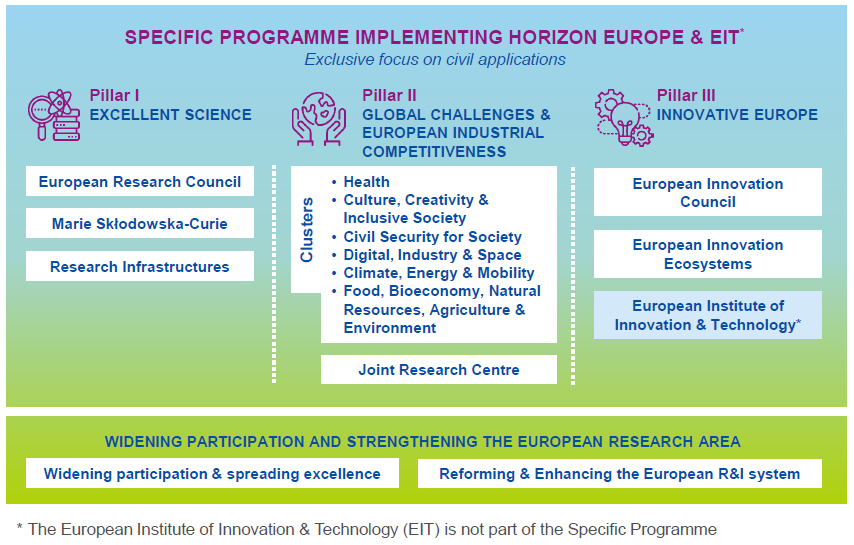 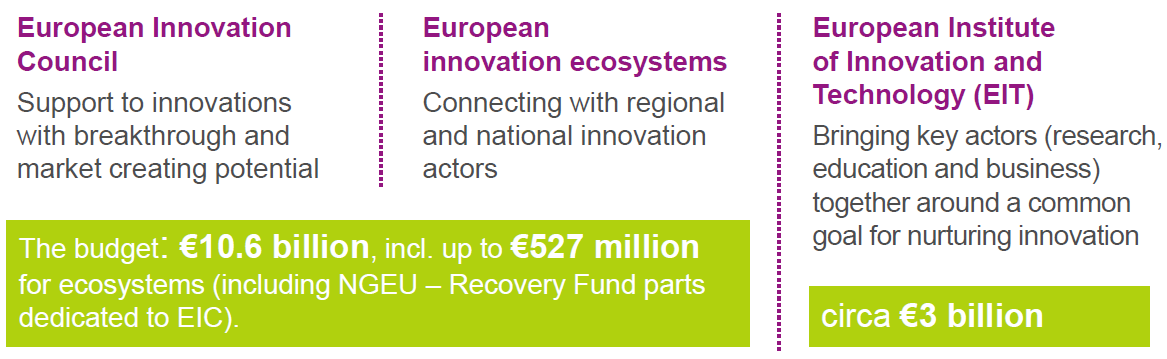 €13.6bn
[Speaker Notes: Pijler 3: Innovative Europe
De derde pijler van Horizon Europe is gericht op innovatie om het concurrentievermogen van de EU te versterken.

De pijler is ingevuld met de European Innovation Council (EIC). 
De EIC richt zich voornamelijk op individuele innovatieve bedrijven en zal primair bestaan uit 2 onderdelen:
- De Pathfinder voor innovaties met een laag technology readiness level (TRL)
- De Accelerator voor innovaties met een hoog TRL. Daarbij worden mogelijkheden geboden voor het combineren van diverse vormen van financiering, waaronder ook investering in vermogen (equity).

Het nieuwe onderdeel in pijler 3 is European Innovation Ecosytems. Dit onderdeel is gericht op het opbouwen en versterken van ecosystemen en zal regionale en nationale innovatie-actoren met elkaar verbinden.
Ook het Europees Instituut voor innovatie en technologie (EIT) wordt ondergebracht onder de derde pijler van Horizon Europe. Dit is een EU-orgaan dat in 2008 door de Europese Unie is opgericht om het innovatievermogen van Europa te versterken. Het EIT stimuleert innovatie in heel Europa door bedrijven, onderwijs en onderzoek te integreren om oplossingen te vinden voor urgente wereldwijde uitdagingen.]
~€1.55 bn
2021/22
Pillar 3 – Innovative Europe
European Innovation Council (EIC)
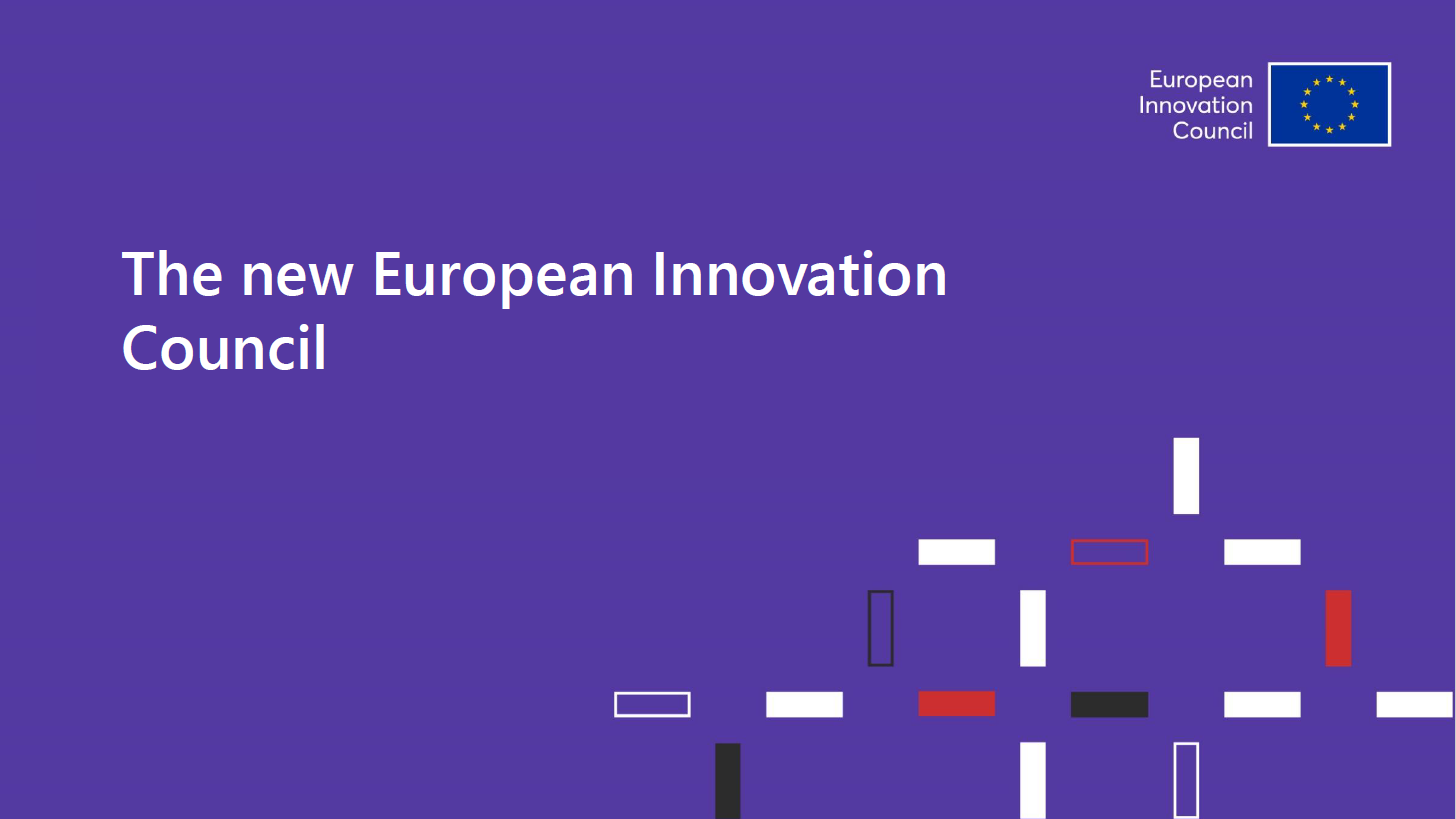 Calls for proposals in 2021 work programme:
Pathfinder (TRL 1 up to 4)
Open call 
Challenge driven call (5 topics)
Transition (TRL 4 to 5/6)
Open call
Challenge driven call (2 topics)
Accelerator (TRL 5 up to 8)
Open call
Challenge driven call (2 topics)
4 prizes: EU Prize for Women Innovators, The European Capital of Innovation Awards, the European Innovation Procurement Awards, The European Social Innovation Competition
Pillar 3 – Innovative Europe
European Innovation Council (EIC)
Technology Readiness Levels (TRLs)
TRL1 - basic principles observed
TRL2 - technology concept formulated
TRL3 - experimental proof of concept
TRL4 - technology validated in lab
TRL5 - technology validated in relevant environment
TRL6 - technology demonstrated in relevant environment
TRL7 - system prototype demonstration in operational environment
TRL8 - system complete and qualified
TRL9 - actual system proven in operational environment
PATHFINDER
TRANSITION
ACCELERATOR
Pillar 3 – Innovative Europe
European Innovation Council (EIC)
Source: EIC 
work 
programme 
2021
~€128 M
2021/22
Pillar 3 – Innovative Europe
European Innovation Ecosystems (EIE)
Aim to create more connected, inclusive and efficient innovation ecosystems
These ecosystems should
Support the scaling up of companies
Support cooperation to develop innovative solutions
Address solutions necessary for social and economic recovery, environmental sustainability and resilience
Three destinations
Connect – Interconnected Innovation Ecosystems (3 calls, 6 topics)
Scaleup – Elevating the scalability potential of European business (3 calls, 5 topics)
Innovsmes – Partnership on Innovative SMEs (1 call, 1 topic)
~€400 M
2021
Pillar 3 – Innovative Europe
European Institute of Innovation and Technology (EIT)
Knowledge and Innovation Communities (KICs) are partnerships that bring together businesses, research centres and universities. Activities cover the entire innovation chain.
EIT Climate-KIC: Drivers of climate innovation in Europe and beyond
EIT Digital: For a strong, digital Europe
EIT Food:  EIT Food connects businesses, research centres, universities and consumers
EIT InnoEnergy: Pioneering change in sustainable energy
EIT Health: Together for healthy lives in Europe
EIT Manufacturing: Strengthening and increasing the competiveness of Europe's manufacturing
EIT Raw Materials: Developing raw materials into a major strength for Europe
EIT Urban Mobility: Smart, green and integrated transport
-> The launch of two new KICs foreseen in 2022 (cultural and creative sectors and industries CCI) and 2026 (water, marine and maritime sectors and ecosystems).
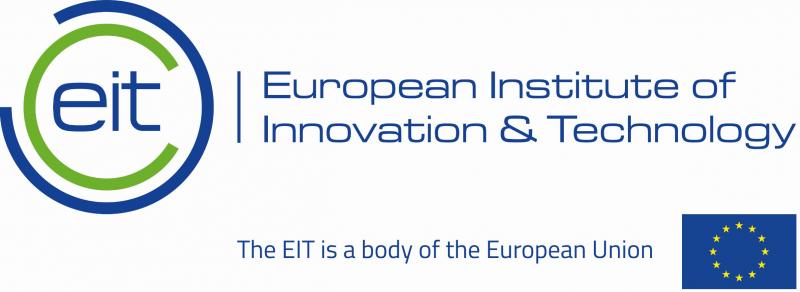 Widening Participation and Strengthening the European Research Area
Budget 2021 - 2027
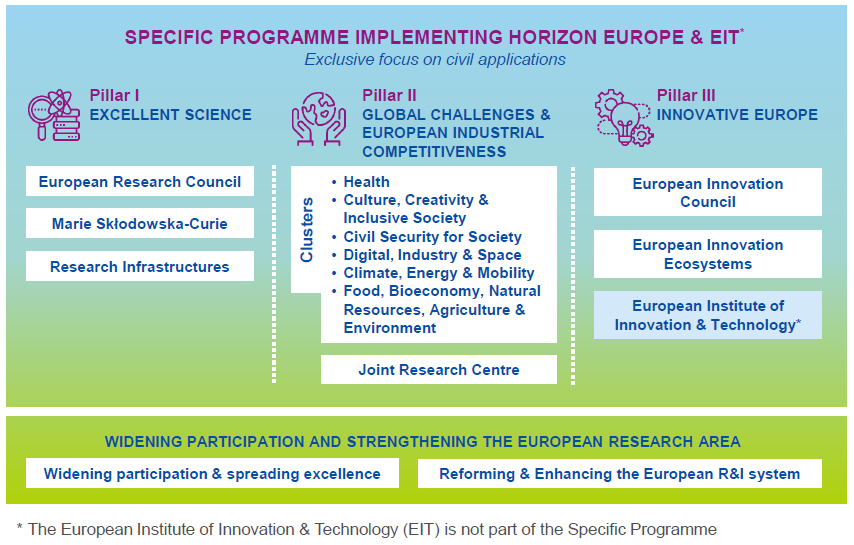 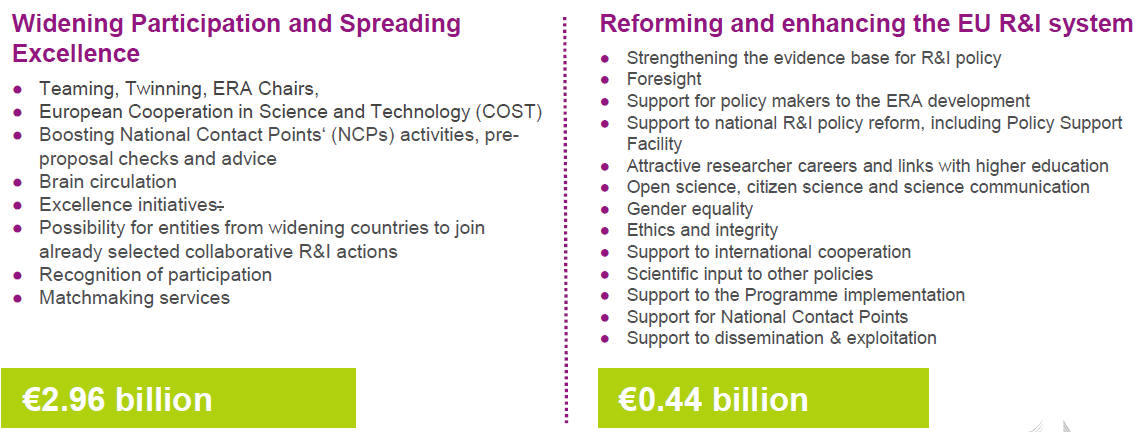 €3.4bn
[Speaker Notes: Horizontale acties
Om de Europese Onderzoeksruimte (ERA) te versterken zet Horizon Europe via horizontale acties diverse instrumenten in gericht op verbreding van excellentie in Europa en hervormingen van nationale onderzoeks- en innovatiesystemen. 
Voorbeelden van deze instrumenten zijn Teaming, Twinning en European Cooperation in Science and Technology (COST).]
~€935 M
2021/22
Horizontal – Widening participation and Strengthening the
European Research Area (ERA)
Widening Participation and Spreading Excellence
Teaming and Twinning
ERA Chairs
COST
Support to NCPs
Brain circulation and excellence initiatives
“Hop-on”
Reforming and Enhancing the European R&I System
Scientific evidence and foresight
Open Science
Policy Support Facility
Attractive Researcher Careers
Citizen Science, Responsible Research and Innovation
Horizon Europe – Types of Actions
Eligibility: any legal entity can participate
Collaborative projects: Must be a consortium of minimum 3 independent legal entities, each established in a different EU Member State (MS) or Associated Countries (AC), with at least one of them established in a MS.
Monobeneficiary projects: Coordination and support actions, some ERC, MSCA and co-fund actions
Main types of action: 
	RIA – Research and Innovation Actions – up top 100% funding rate
	IA    – Innovation Actions – up to 70% funding rate (except for non-profit legal entities, where 	               a rate of up to 100% applies)
	CSA – Coordination and Support Actions – up to 100% funding rate
Other actions: co-fund, Innovation and Market Deployment (IMDA), Training and Mobility Action     (TMA), Pre-Commercial Procurement (PCP), Public Procurement of Innovative solutions action (PPI)
Horizon Europe – Evaluation criteria
Keep in mind the three main evaluation criteria while writing: 
EXCELLENCE (section 1 of proposal template)
IMPACT (section 2)
Quality and Efficiency of IMPLEMENTATION (‘excluded’ first stage proposals) (section 3)
Horizon Europe – Proposal template
Submit your proposal - on time - via the Funding and Tender portal of the European Commission
Using the proposal template
Part A = Administrative
Part B = Technical
Excellence, impact, implementation
Under implementation: list of work packages and description, list of deliverables, milestones, risks, staff effort, justification of costs: subcontracting, purchase costs and other cost categories
Proposal template for Horizon Europe RIA-IA-CSA  available
Horizon Europe – Evaluators
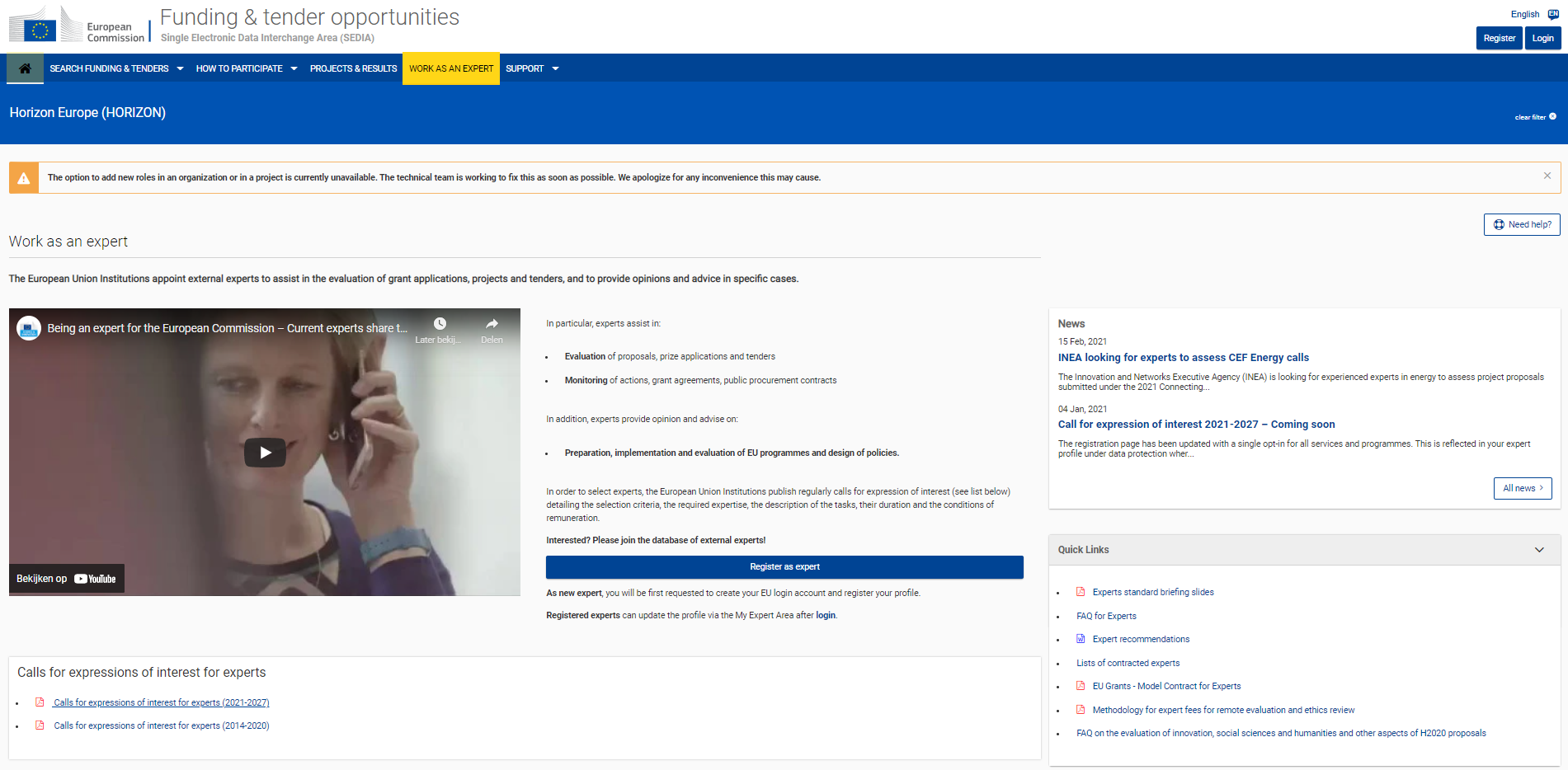 Horizon Europe – Time to Grant (single stage)
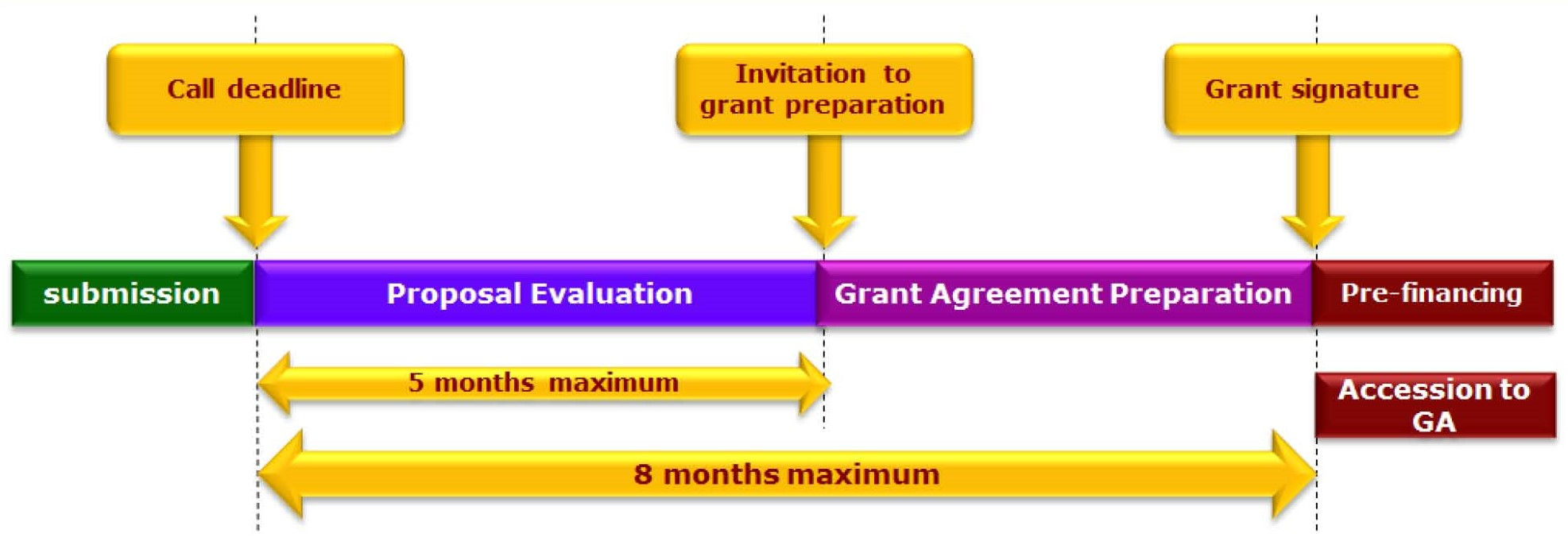 Many exceptions: Always consult the work programme and call documents
Horizon Europe – Open Science
Open Science is a priority across the programme
Aim of Open Science: better dissemination and exploitation of R&I results and support to active engagement of society
New: open access publishing platform launched by European Commission Open Research Europe
Research data management
Research Data Management plan obligatory
Manage data in line with FAIR principles
Principle “as open as possible, as closed as necessary”, exceptions to open access to research data in case it is:  
Against beneficiary’s legitimate interests 
Contrary to any other constraints
Horizon Europe – Gender Equality
Gender equality is a priority across the programme
New in Horizon Europe: eligibility criterion Gender Equality plans 
For whom? 
Public bodies, research organisations and higher education establishments, from EU Member States and Associated Countries
From when? 
Horizon Europe calls with a deadline in 2022
What?
Mandatory process-related elements: a formal public document, dedicated resources, data collection and monitoring, training and capacity building
Recommended areas to be covered: 
Work-life balance and organisational culture
Gender balance in leadership and decision-making
Gender equality in recruitment and career progression
Integration of the gender dimension into research and teaching content
Measures against gender-based violence including sexual harassment
Useful resources
European Commission, DG R&I strategy Gender equality in research and innovation
DG R&I Horizon Europe gender equality fact sheet
Horizon Europe – Simple rationale for funding
A single set of rules
adapted for the whole research and innovation cycle
coherent with all other EU Programmes

Simple rules for grants 
Budget
Cost categories A->D (in the example personnel cost + purchase cost)
Increased with 25% flat rate for indirect costs
Funding rates
RIA/CSA = 100% for all partners
IA = 70% (profit)/ 100% (non-profit)

Few, well-targeted controls and audits
Example
Personnel costs
2 PY = 150 kEUR
Purchase costs 
-     Travel: 12 kEUR
Consumables: 8 kEUR
Other: 10 kEUR 
Indirect costs
25% flat fee: 45 kEUR
BUDGET: 225 kEUR

FUNDING: 
RIA/CSA: 225 kEUR
IA:  157,5 kEUR
European Partnerships
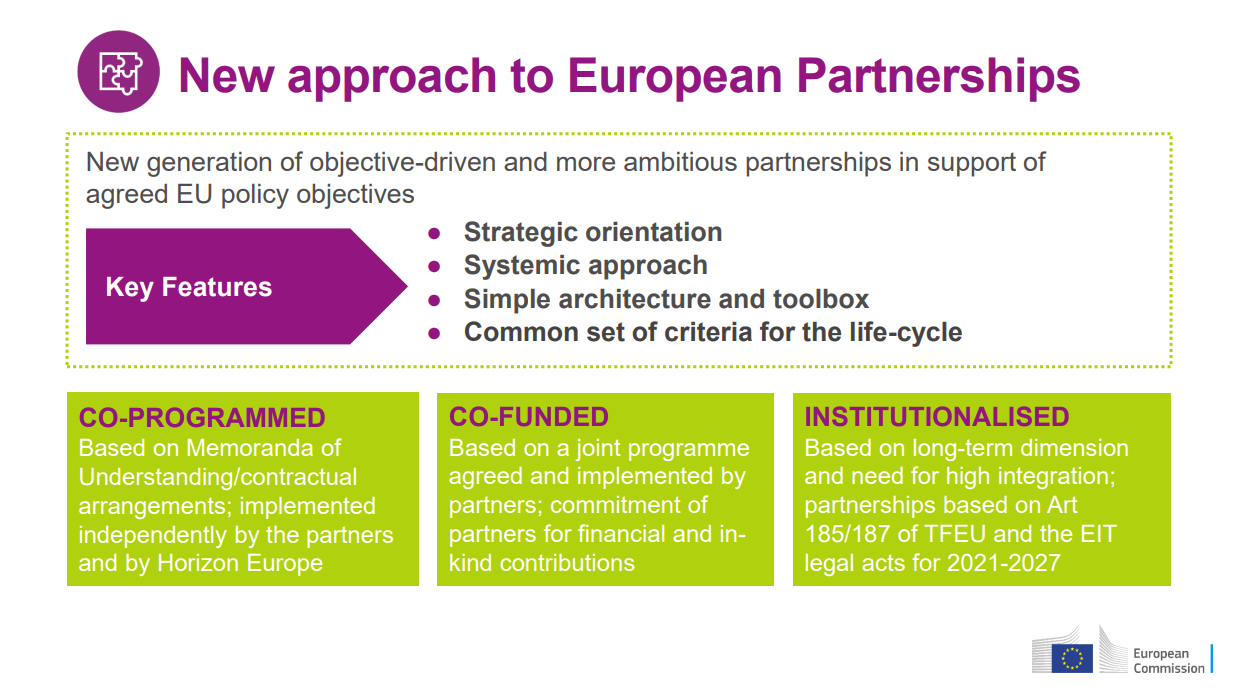 [Speaker Notes: European Partnerships bring the European Commission and private and/or public partners together to address some of Europe’s most pressing challenges through concerted research and innovation initiatives. They are a key implementation tool of Horizon Europe and contribute significantly to achieving the EU’s political priorities.
By bringing private and public partners together, European Partnerships help to avoid the duplication of investments and contribute to reducing the fragmentation of the research and innovation landscape in the EU.]
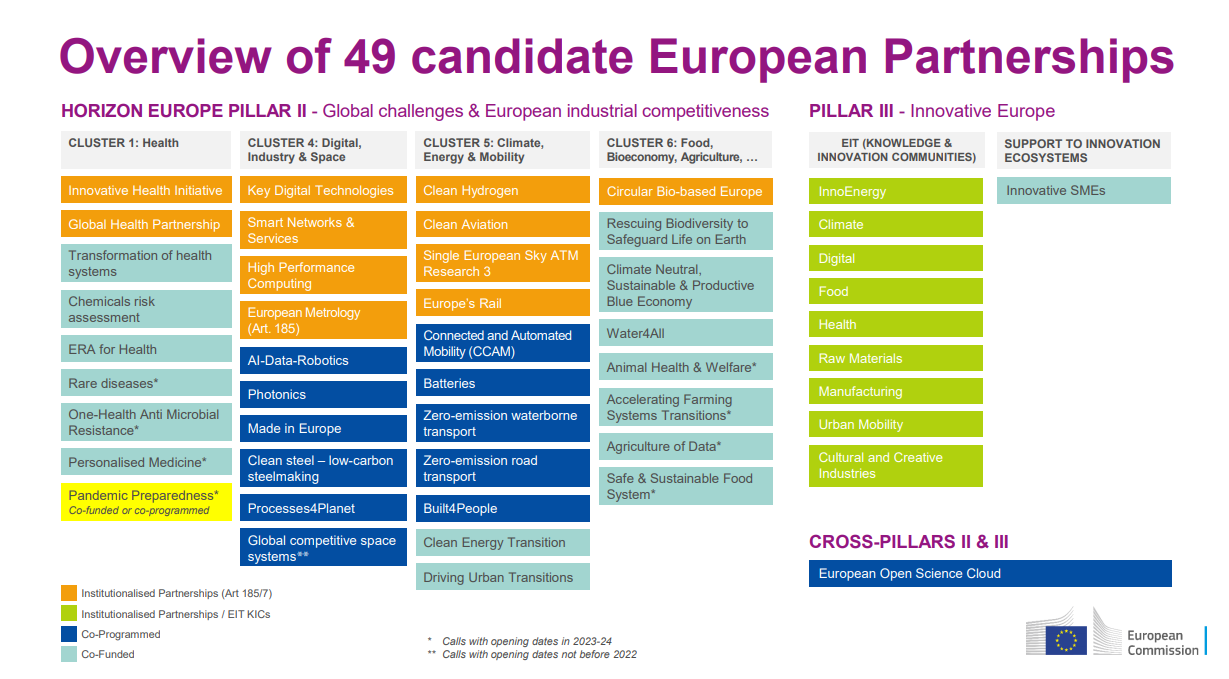 Missions
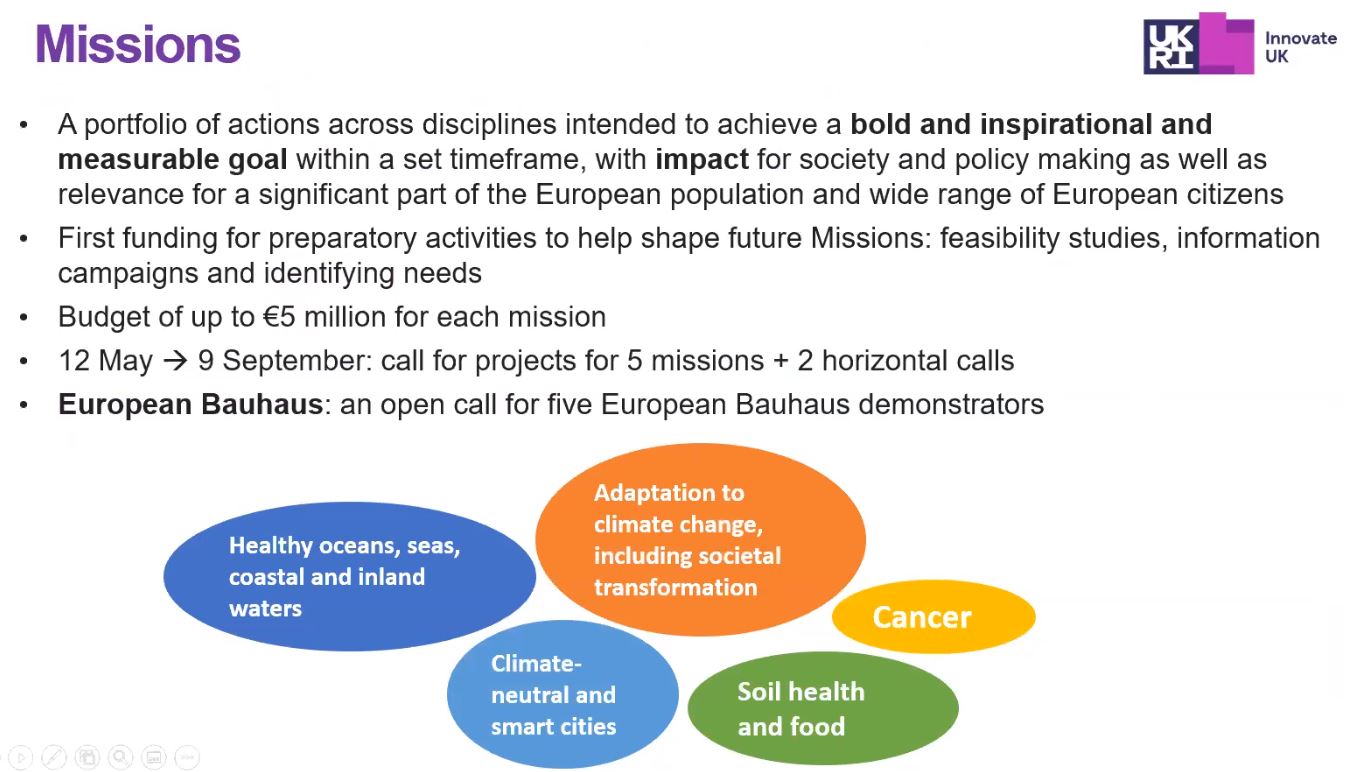 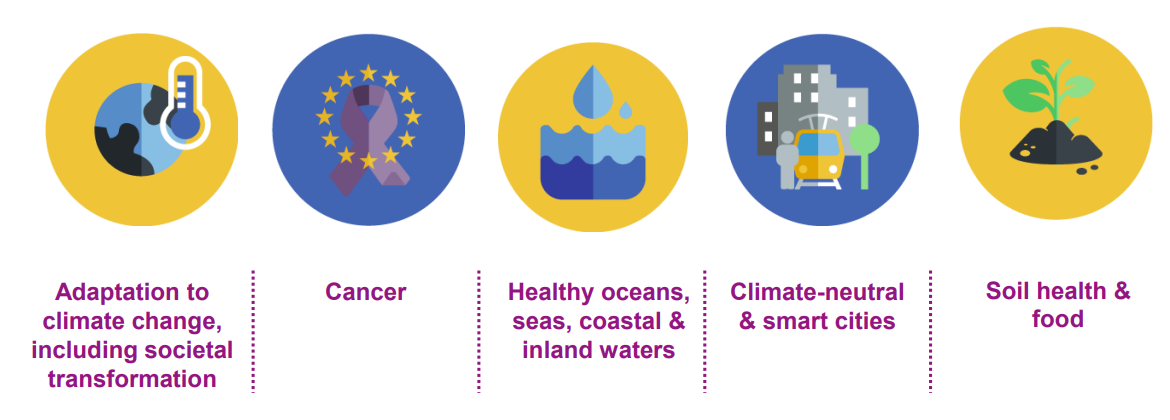 Funding & Tender portal: https://ec.europa.eu/info/funding-tenders/opportunities/portal/screen/home
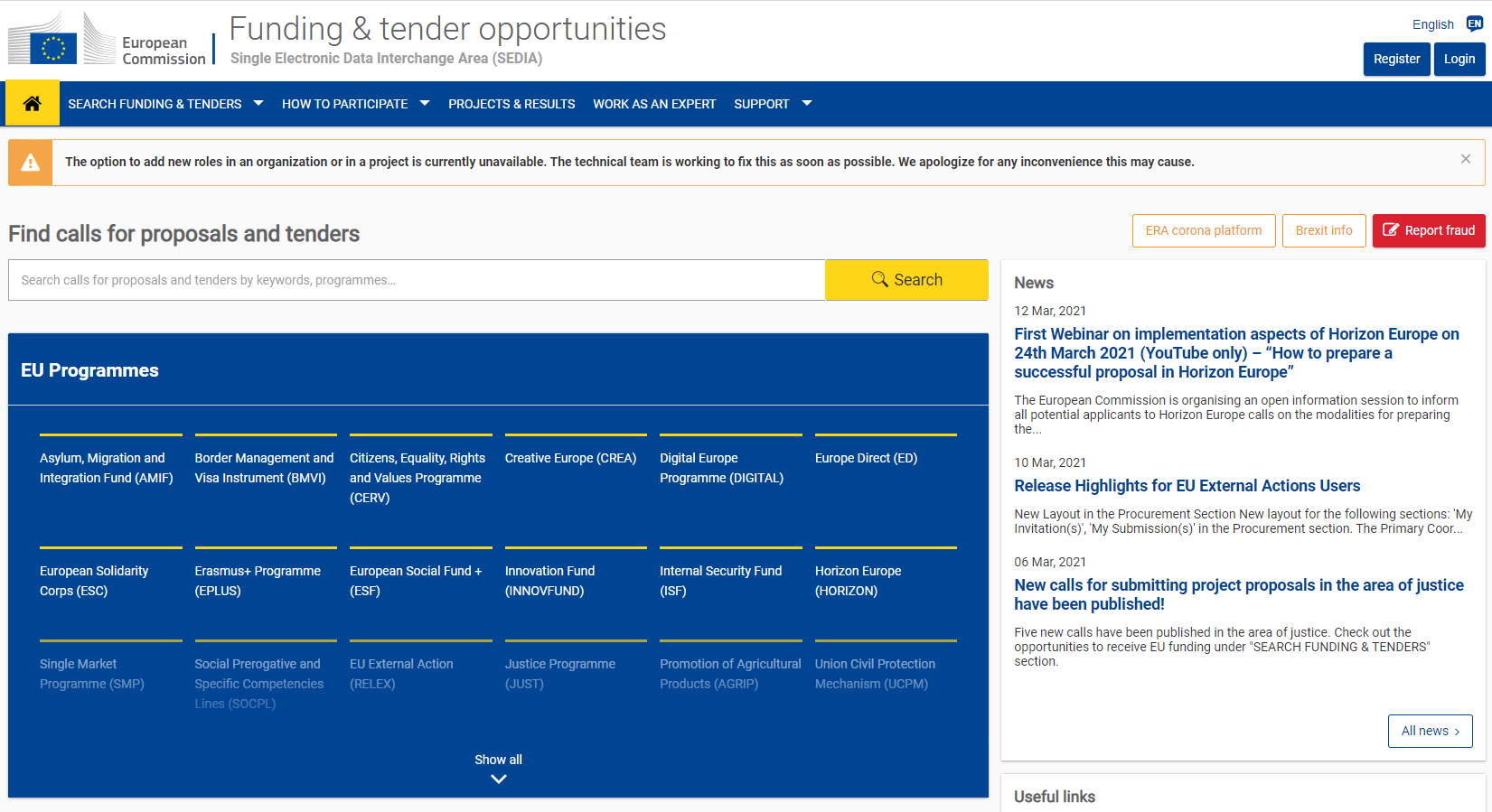 More detailed information
Webinar of the European Commission – "How to prepare a succesful proposal in Horizon Europe" (24 March 2021): presentations and video available on-line 
Upcoming webinars by the Commission
Submission, evaluation and horizontal aspects: 21 April
Thematic info days per cluster: end of April-May
EU R&I days: 23-24 June
Information sessions by NCP Flanders

Check NCP Flanders website and register to receive notifications (myHORIZON): www.ncpflanders.be
Horizon Europe Services NCP FlandersPartner search services E.E.N.
NCP - Services
Circulate info, promotional activities
To other BU-networks, national funding
HEU and if needed other RTD
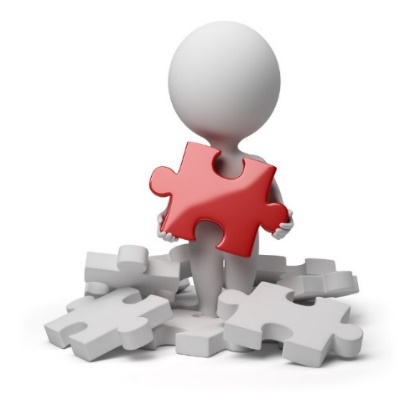 NCP
Researchers/
Organisations - new actors & SME’s, partner search using network (EEN!)
To intermediaries, target groups, on topics
Administration, Appropr. Mgmt, modalities of funding schemes
Minimum standards and Guiding principles for setting up systems of National Contact Points (NCP systems) under Horizon Europe (to be published)
NCP Flanders – www.ncpflanders.be
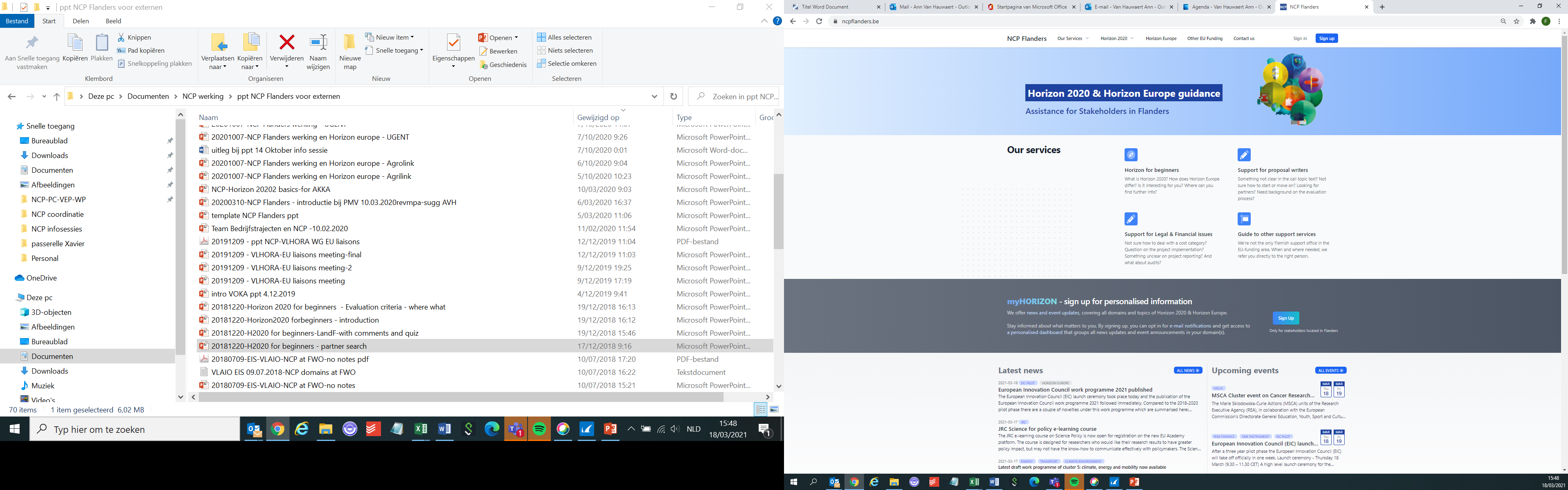 Direct questions ?
–> contact the specific advisor
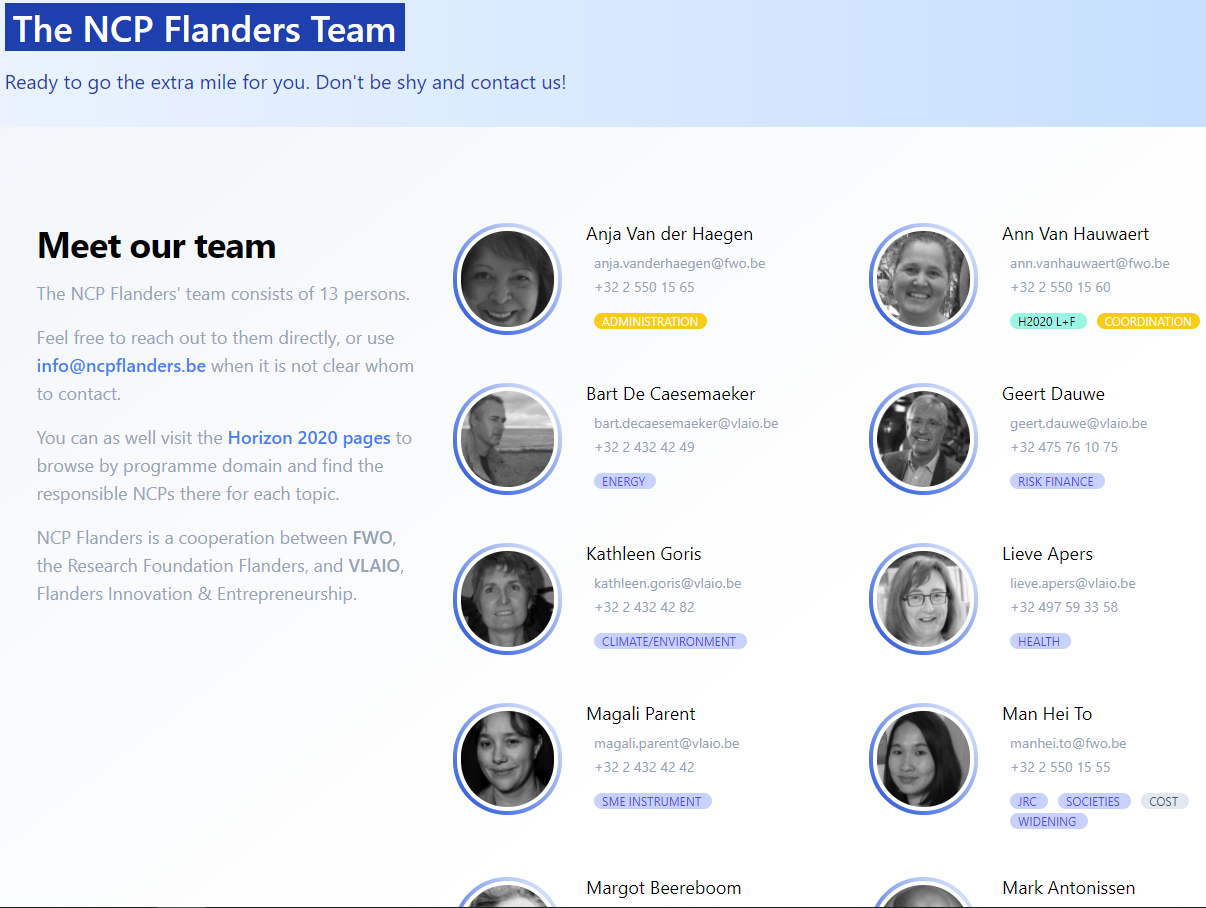 News and Events
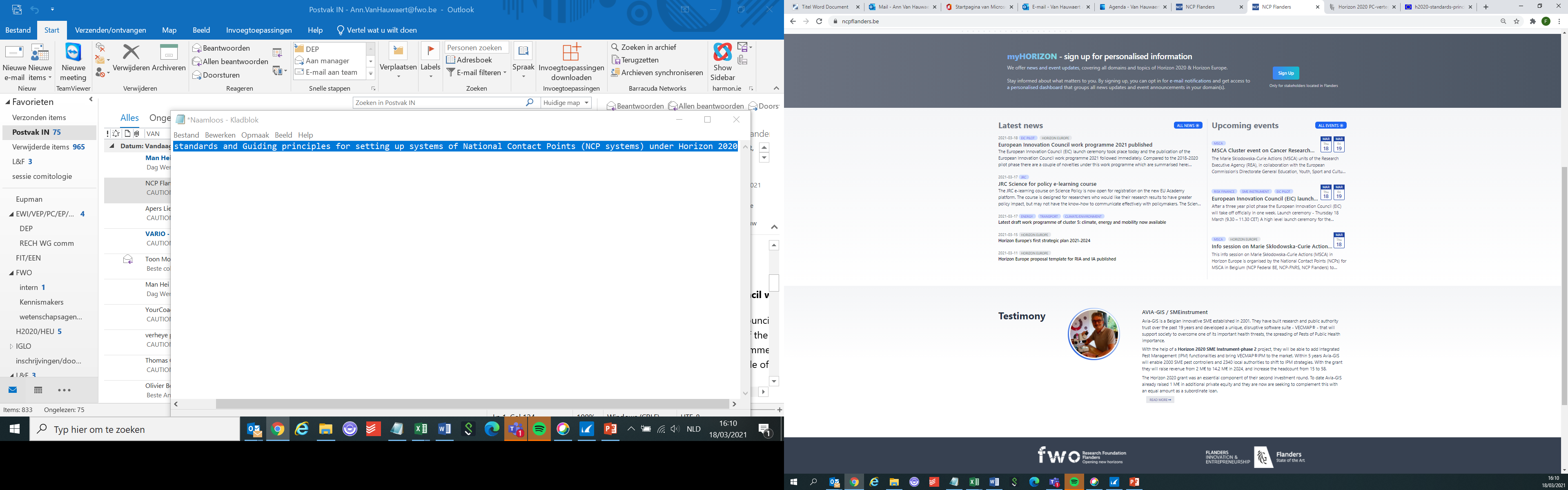 myHORIZON
-> sign-up for personalised information      (cfr. home page button) 

-> mailings about interesting information,      NCP Flanders events, Commission events, ….
Other related services regarding Horizon Europe
European Liaison Officers of your academic organisation
Interested in strategic dimension – contact Programme Committee delegates of Department of Economy, Science and Innovation
Interested to be connected to international – mainly business- partners – contact E.E.N.

https://ncpflanders.be/our-services/other-support-services
Partner search service
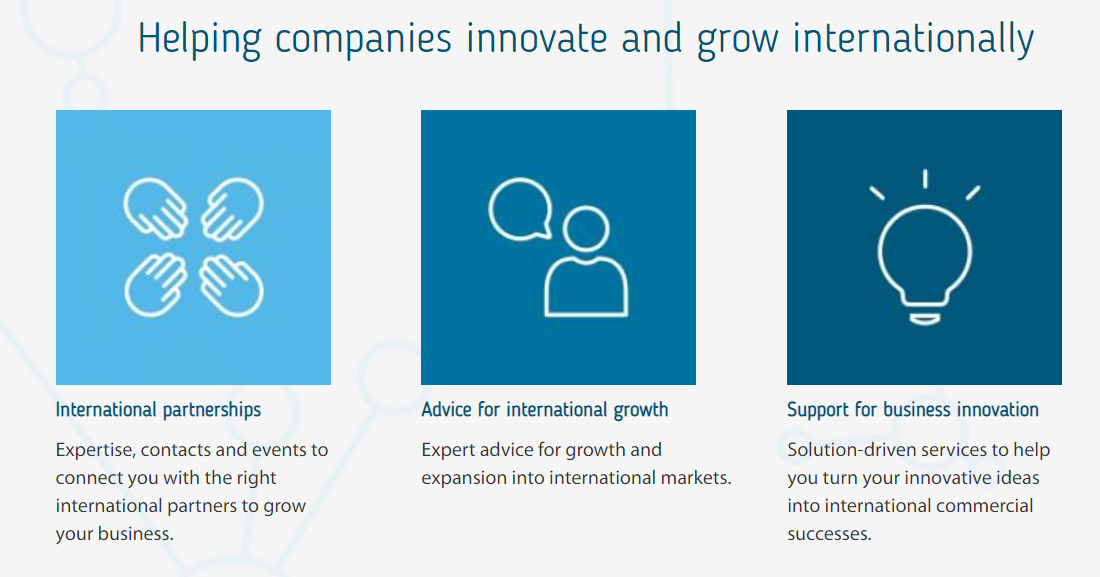 Enterprise Europe Network - https://een.ec.europa.eu/
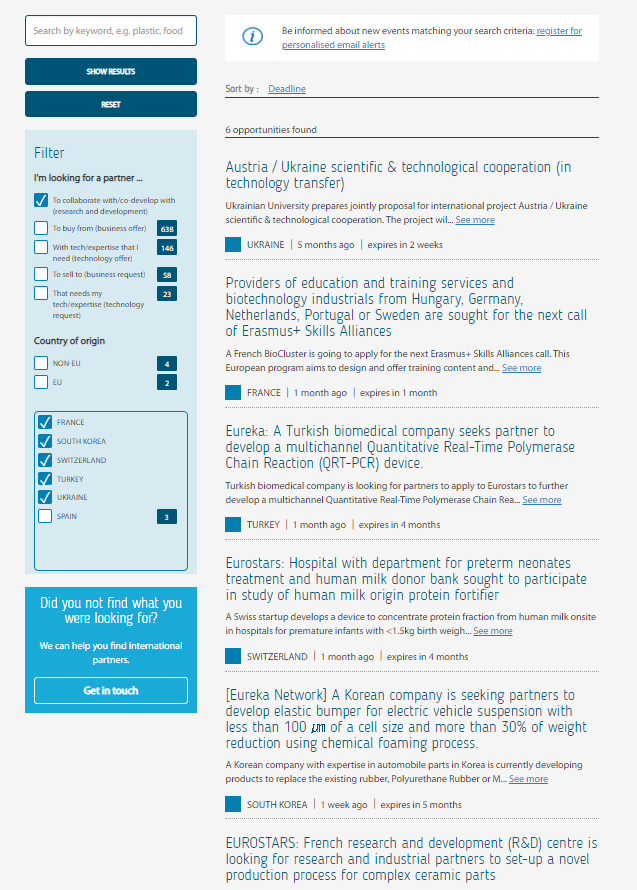 Partner search - Youtube
Database​: https://een.ec.europa.eu/partners Registration and queries​Your own profile
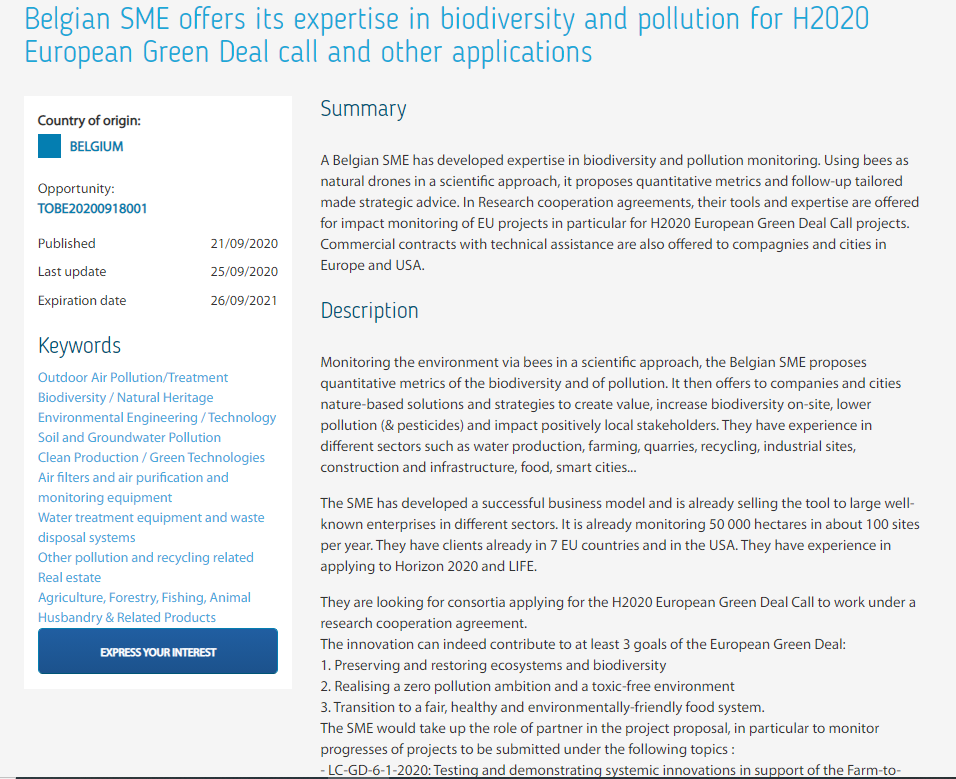 Matchmaking events
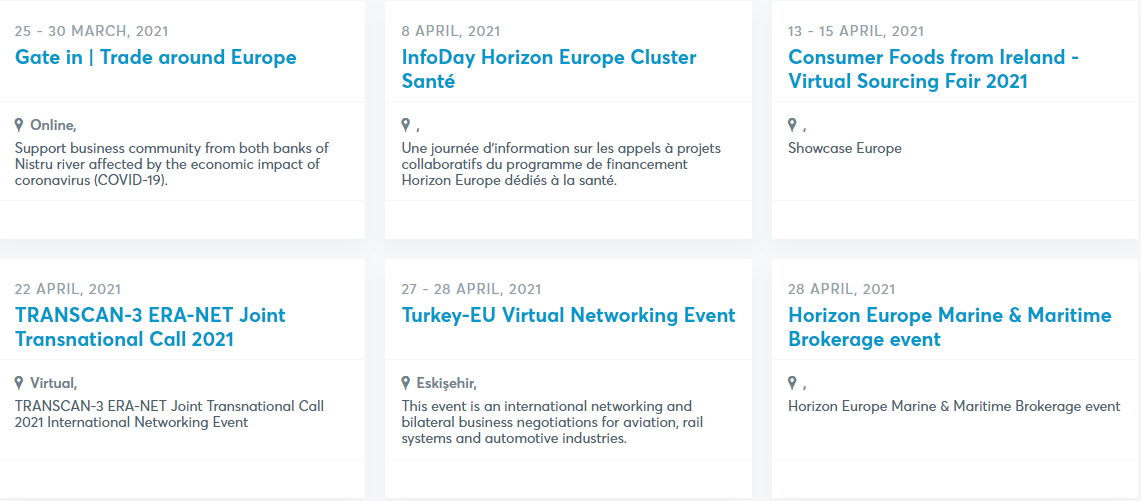 Overzichten 
Vlaanderen
   
Internationaal 

B2Match
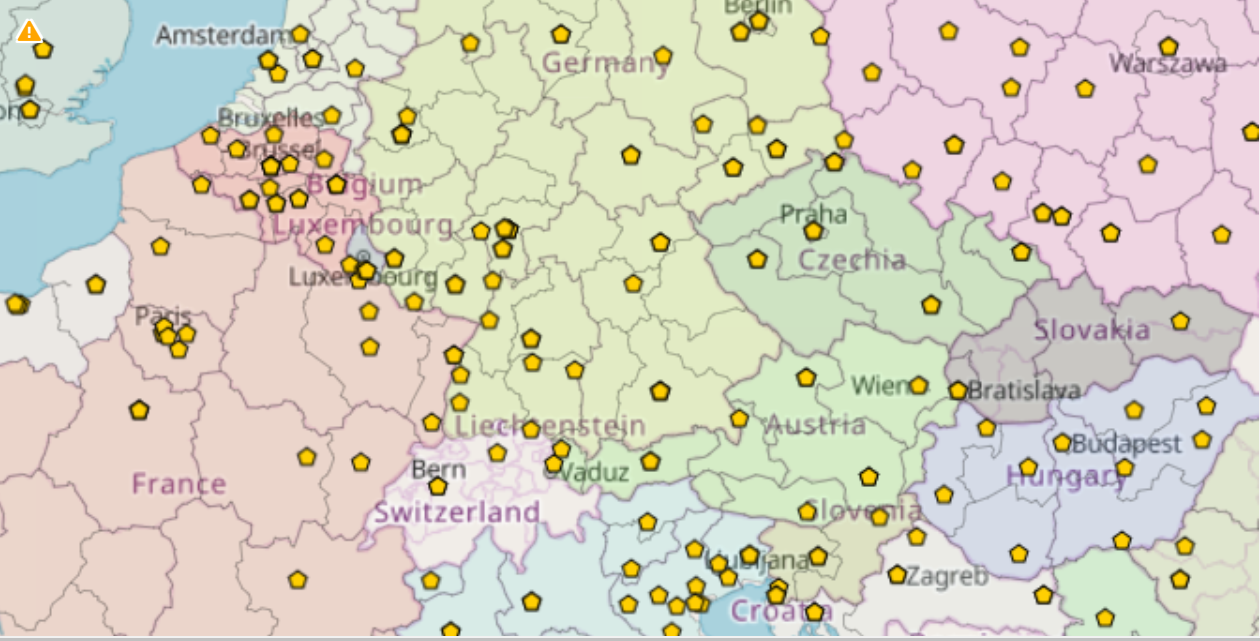 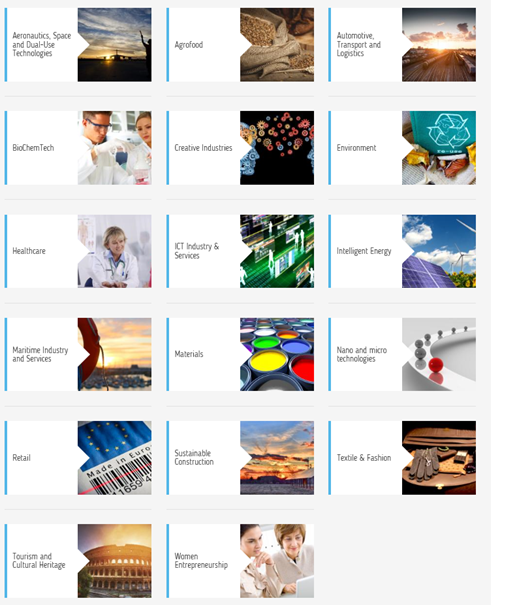 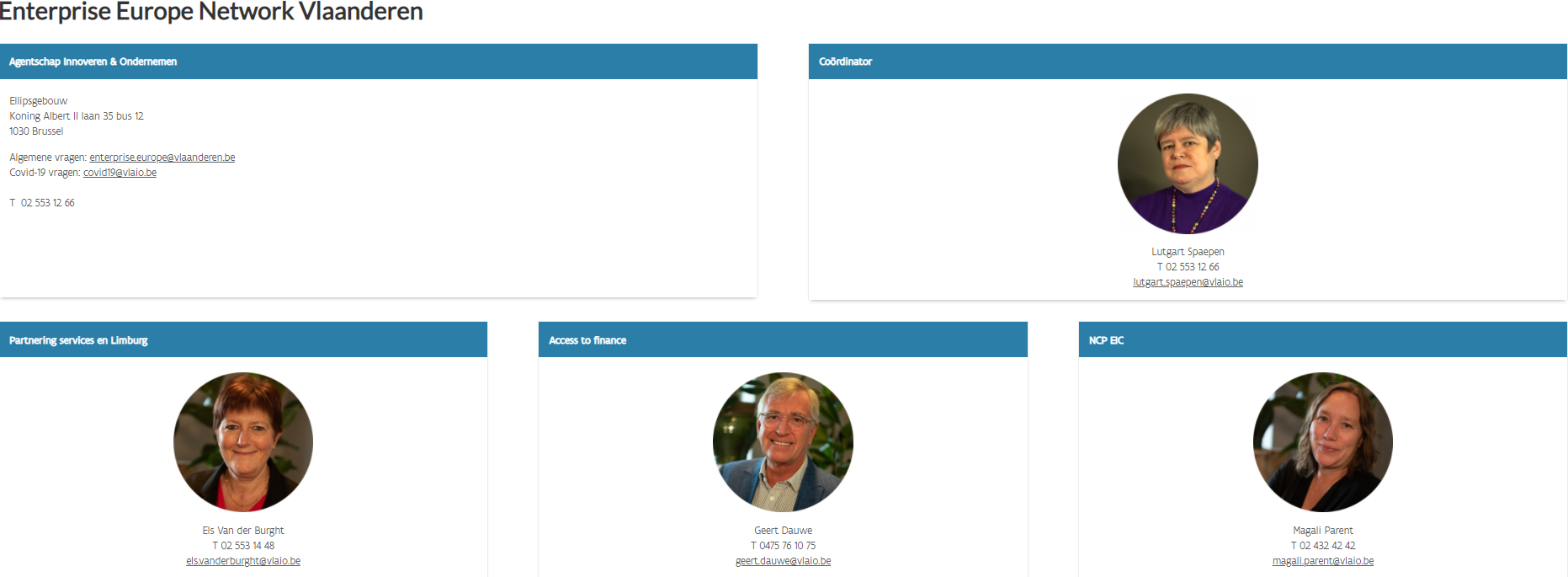 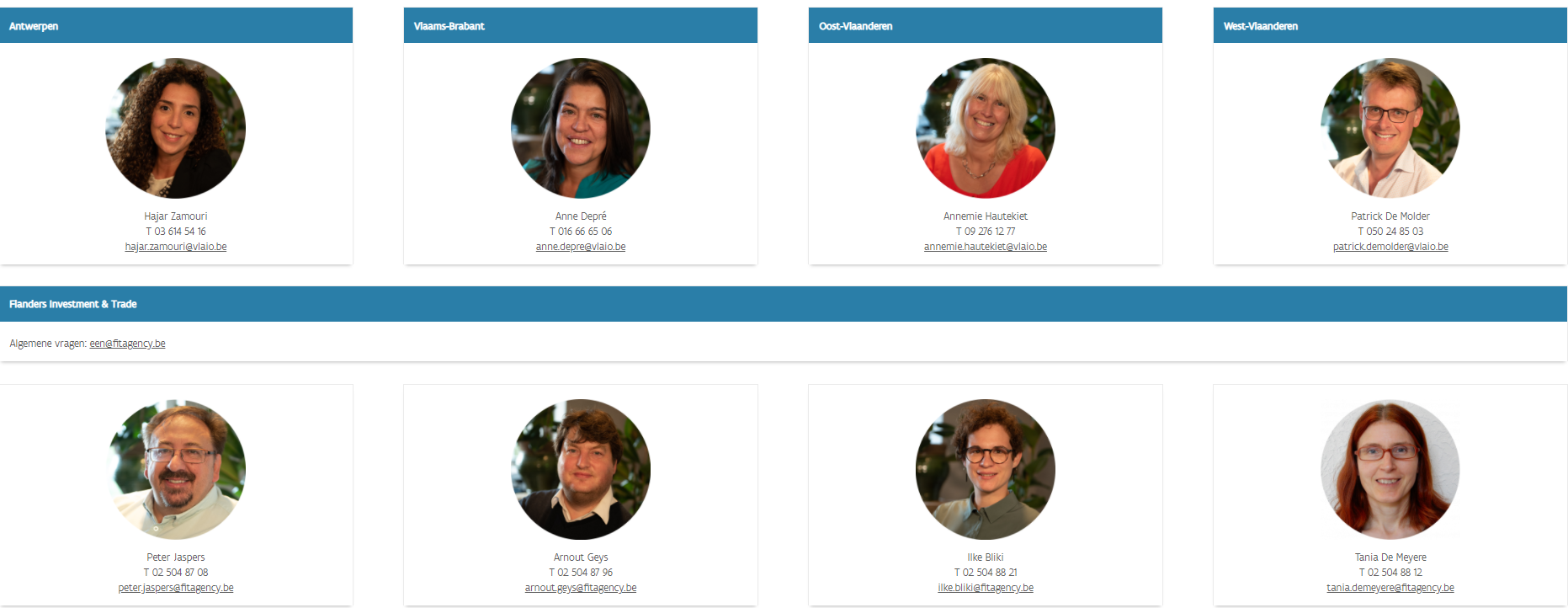 https://www.enterpriseeuropevlaanderen.be/contact
Do not hesitate to contact us!
www.ncpflanders.be/team